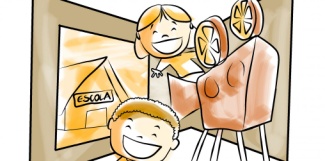 Como fazer Produção em Vídeo Estudantil?
Dr. Josias Pereira - UFPel
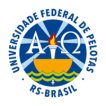 O que é produção no Cinema?
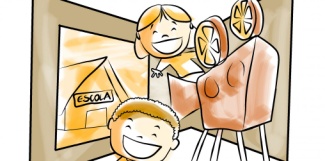 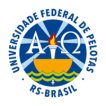 Organizar as ações concretas do curta
Concluir o roteiro e encontrar as locações
Prever possíveis problemas
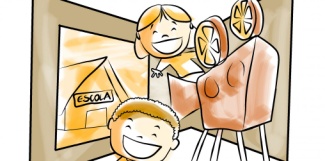 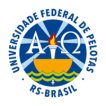 Pré Produção – Antes de Gravar
Produção – No momento das Gravação
Pós Produção – Depois de Gravar
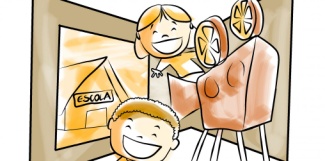 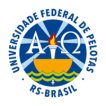 Pré Produção
Esta etapa nada mais é que uma organização sistemática de como serão conduzidas as filmagens.

O que precisa? 
O que tenho?
O que precisa mudar?
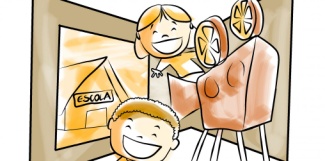 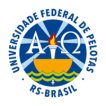 Pré Produção
Por mais que o modo de realizar essa organização varie de filme para filme, de diretor para diretor, ela sempre é necessária, em maior ou menor grau.
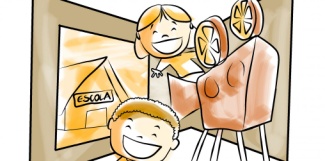 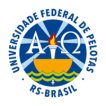 Pré Produção
Cinema uma arte coletiva, é preciso contar com a disponibilidade e organização não só da equipe, mas também dos atores e também de terceiros que cedem locações, objetos de cena, figurinos, etc.
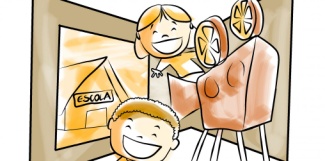 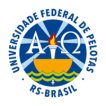 Pré Produção
Sem que haja um cronograma detalhado, análise técnica e uma divisão eficiente de planos por dia, não é possível dar conta de todos os detalhes de produção de um filme.
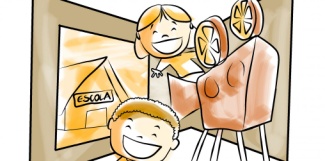 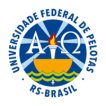 Exemplo curta BV
Locações ? 
Qual pode mudar ou ser adaptada?
O que é realmente importante?
Qual pode ser trocada?
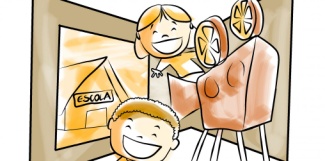 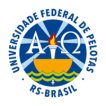 Pré Produção
Escolha da Equipe;
Reuniões gerais de produção;
Análise técnica e cronograma;
Escolha do Elenco;
Reuniões de equipe.
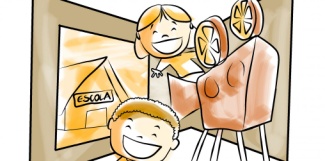 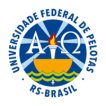 Produção
Chamamos de produção o início das filmagens propriamente ditas
Pressupõe que todos (ou pelo menos a grande maioria) dos itens de pré-produção já estejam resolvidos. 
A produção confunde-se com a própria ação de fazer cinema, mas corresponde muito mais ao set de filmagem.
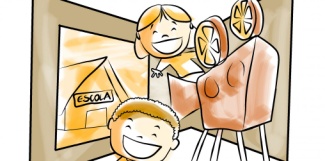 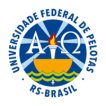 Produção
O ambiente em que está sendo realizada a filmagem chama-se set de filmagem.
Pode ser qualquer lugar, estúdio ou locação, mas que deve ser considerado como tal durante a permanência da equipe por lá.
Apenas os envolvidos nas filmagens devem ter acesso a esse espaço.
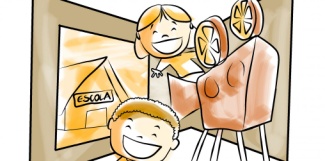 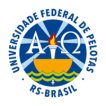 Produção
É fundamental que se mantenha a ordem e a concentração durante as gravações, e a permanência de curiosos, transeuntes, pessoas alheias ao objetivo do filme, costumam desviar a atenção dos técnicos e atores.
 O espaço do set de filmagem é o local de trabalho do cineasta e deve ser compreendido como tal.
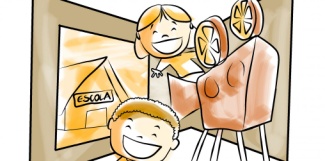 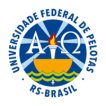 Produção
Todos os diretores técnicos, e também o diretor, devem chegar ao set de filmagem com uma ideia muito clara do que vai acontecer.
O set não é o lugar para pensar sobre e sim para realizar o que já foi pensado/discutido anteriormente.
 Se há necessidade de parar as ações do set para pensar o que se deve fazer, algo está fora de lugar, e será preciso repensar o cronograma.
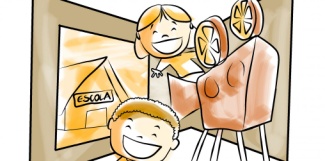 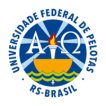 Pós-Produção
Compreende a desprodução do set de filmagem e também a finalização do filme. 
Em se tratando da pós-produção imediata de um filme, podemos entender que toda a parafernália de equipe, atores, locações, equipamentos, e tudo o que está subjacente a isso, precisa voltar para o seu devido lugar em seu estado original.
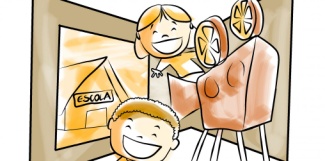 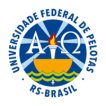 Pós Produção
Devolver todas as locações no mesmo estado em que se encontraram antes das filmagens.
No caso de cenários, desmontá-los e procurar formas de reutilizar ou reciclar a matéria-prima (madeira, plástico, papel), ou ainda doar itens que não serão mais utilizados.
 Evita-se a todo o custo jogar coisas fora.
A produção também deve providenciar a devolução de todos os objetos tomados emprestados ou em consignação para o filme, e devolvê-los de preferência com uma carta de agradecimento assinada pelo diretor de produção.
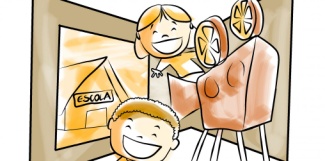 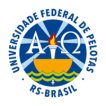 Em suma, o produtor é o responsável pelo andamento prático do filme. Mais do que o próprio diretor, o diretor de produção é quem sabe o que está acontecendo em todos os setores do filme.
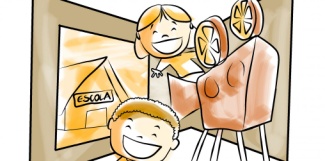 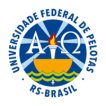 É muito comum  adaptar o roteiro às locações disponíveis para se filmar, ainda que por vezes seja frustrante.
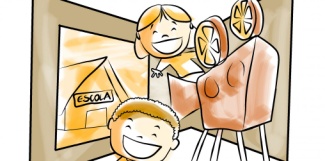 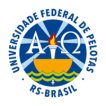 Em um roteiro de longa-metragem, existem estruturas que auxiliam em sua construção: 
Os atos, personagens primários e secundários, funções narrativas, etc.
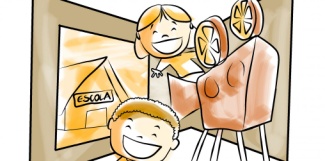 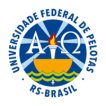 É importante conhecer os elementos de um roteiro  como um todo para que se saiba do que abrir mão de forma consciente e que não prejudique a narrativa.
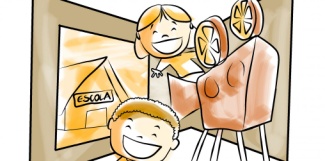 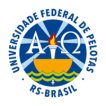 No argumento já se pode observar se a produção vai ser simples ou mais complicada.
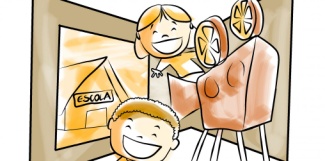 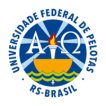 Um personagem mal construído ou mal exposto “pesa ” no filme,ou seja, o excesso é evidente e negativo.
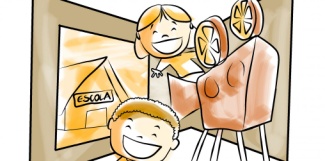 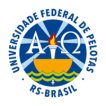 Curva Dramática.
Em que da narrativa momento cada coisas vai acontecer.
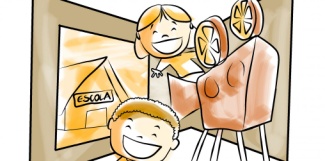 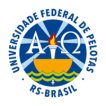